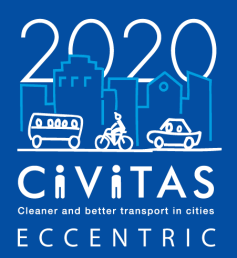 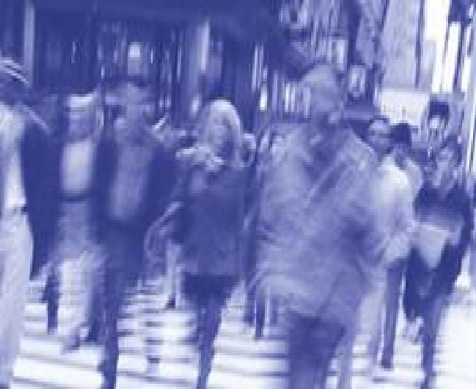 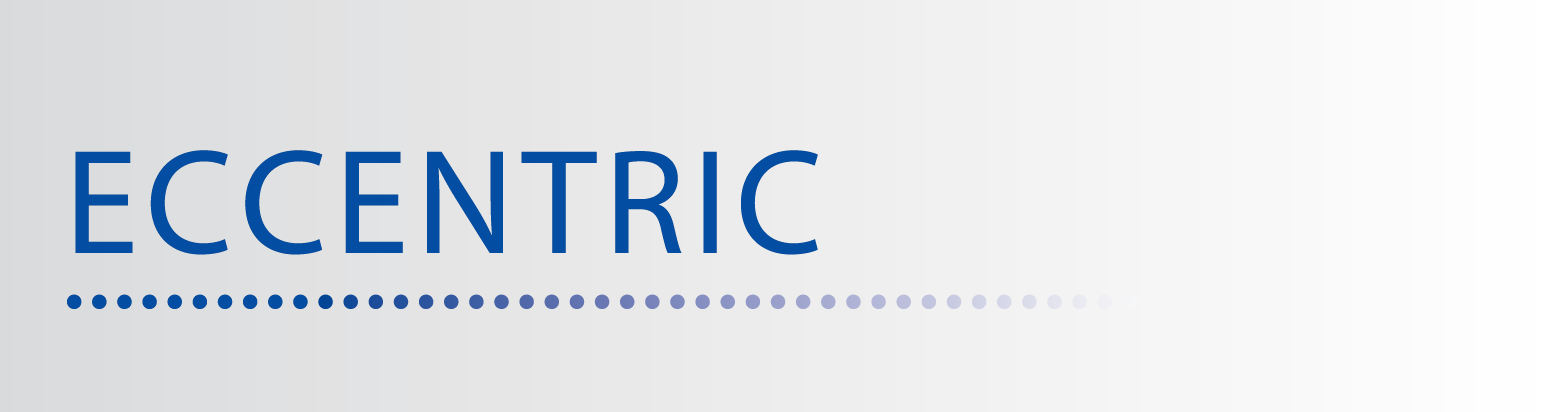 Съвременни форми на транспортното обслужване на населението и подобряване градската мобилност в България и страните-членки на ЕС
Пепа Ризова – експерт към  
 Клуб „Устойчиво развитие на гражданското общество“
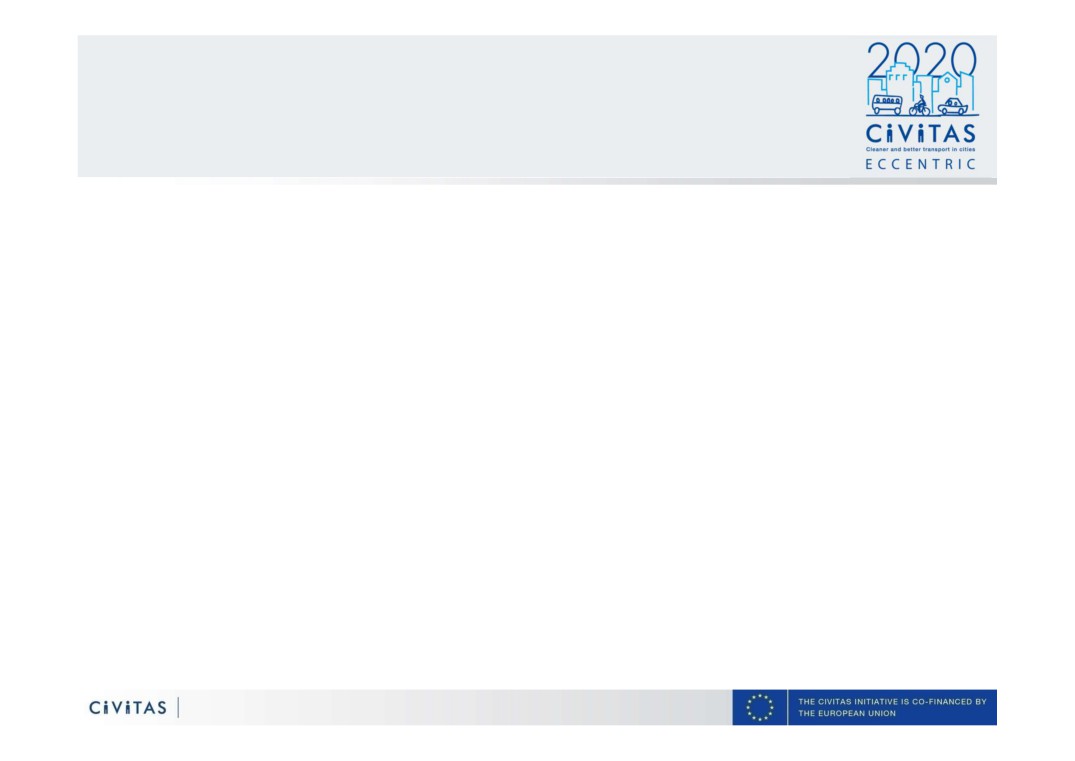 CIVITAS ECCENTRIC
Нашият проект:
Договор 690698
Иновативен проект (IA) интегриран в програмаHorizon 2020
Общ бюджет: 19,3 M Euros, EC грант: 17,4 M EurosПродължителност: септ. 2016 – септ. 2020
8
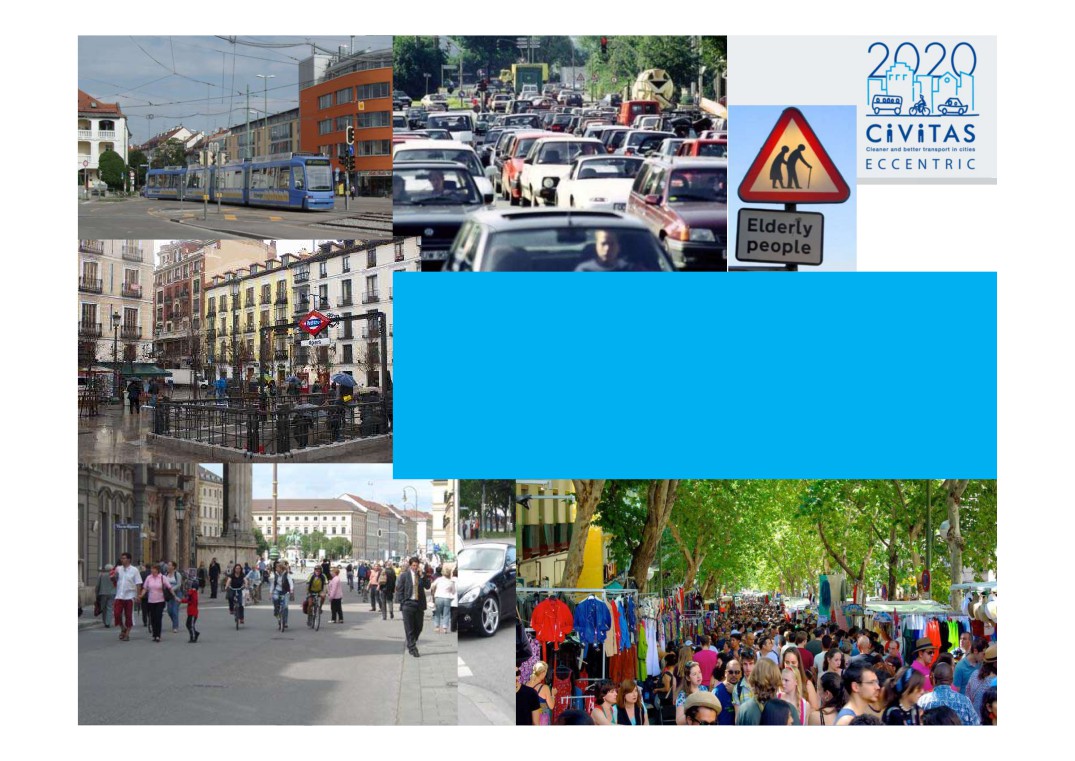 ECCENTRIC: мрежа от градовеcъс съответстваща база заустойчива градска мобилност
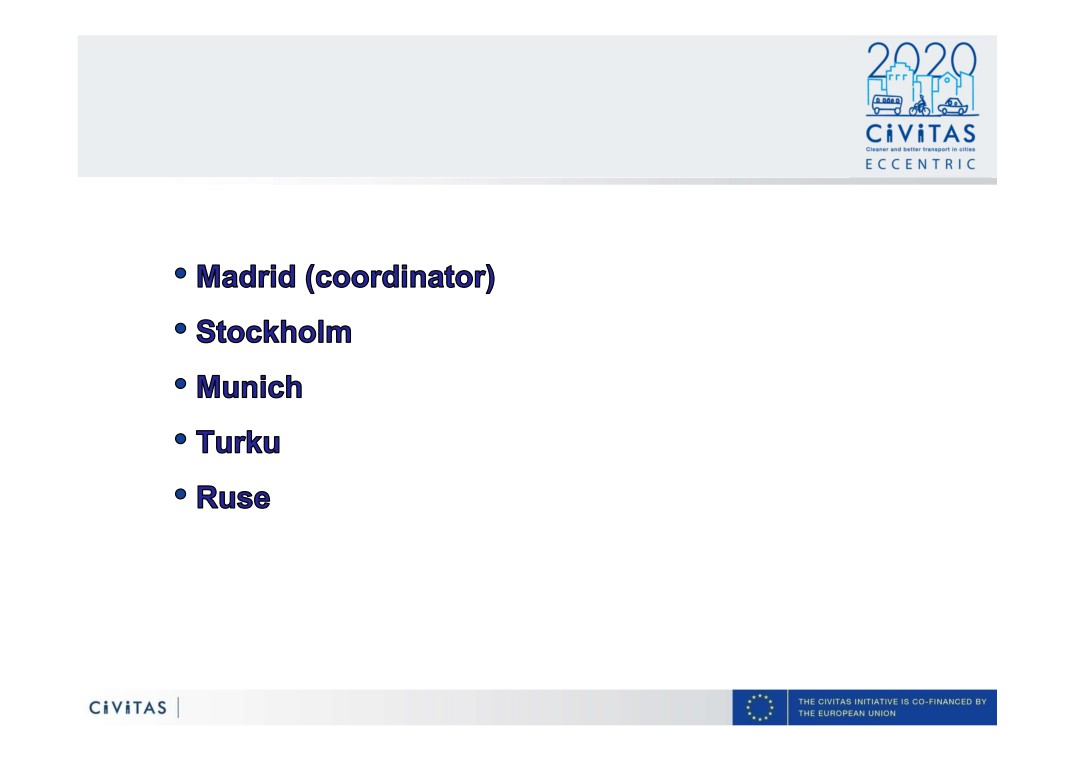 Участващи градове
29 партньори в консорциума – Клуб УРГО и Община Русе от България
17 градове-наблюдатели, които са заинтересовани от обмяна на опит
11
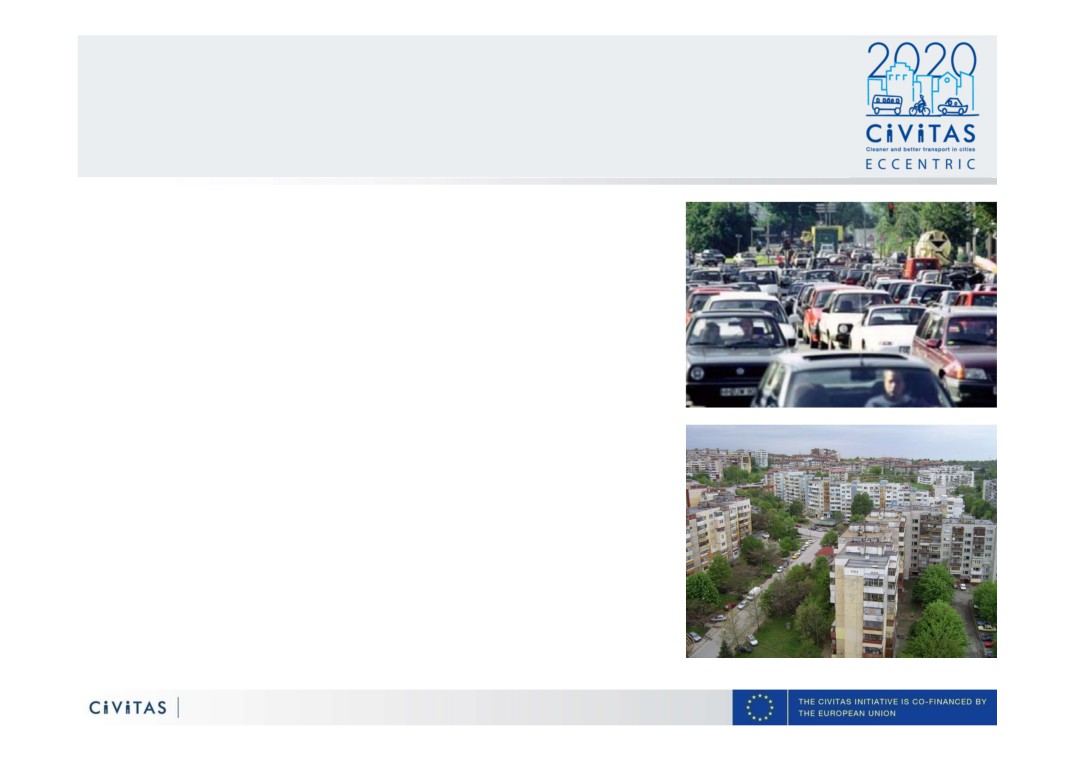 Очаквани резултати:
1.Въздействие на локално ниво в 5-те града
2.Принос към базата знания за устойчивата градска мобилност
3.Въвеждане на пазара на нови мобилни продукти и услуги
22
Основни резултати за Русе:
20% намаляване на трафика в Русе
50%  намаление на пътните инциденти в кв. Дружба
20%  увеличение на удовлетвореността на гражданите    от новите мерки
20% увеличение на използването  на ГТ

 WEB-портал за транспортна  информация в Русе и закупуване на билети за ГТ

 Серия от семинари и конференции
2
Проект "CIVITAS ECCENTRIC - Иновативни решения за устойчива мобилност на хора в периферните градски квартали и товарна логистика без вредни емисии в градските центрове"
ПРЕДСТАВЯНЕ НА МЕРКИТЕ ЗА РУСЕ
Мярка 1:Пилотна система “Park & Ride” в периферния квартал “Дружба“
Проектиране и изграждане на паркинг вкв. „Дружба“
Свързване на паркинга с услуги на градския тролейбусен транспорт
Разработване и внедряване на системата “Park & Ride”
Популяризиране на новата услуга
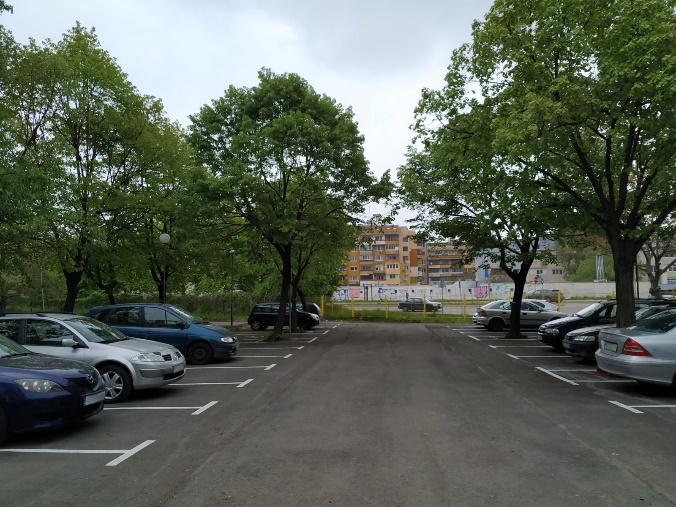 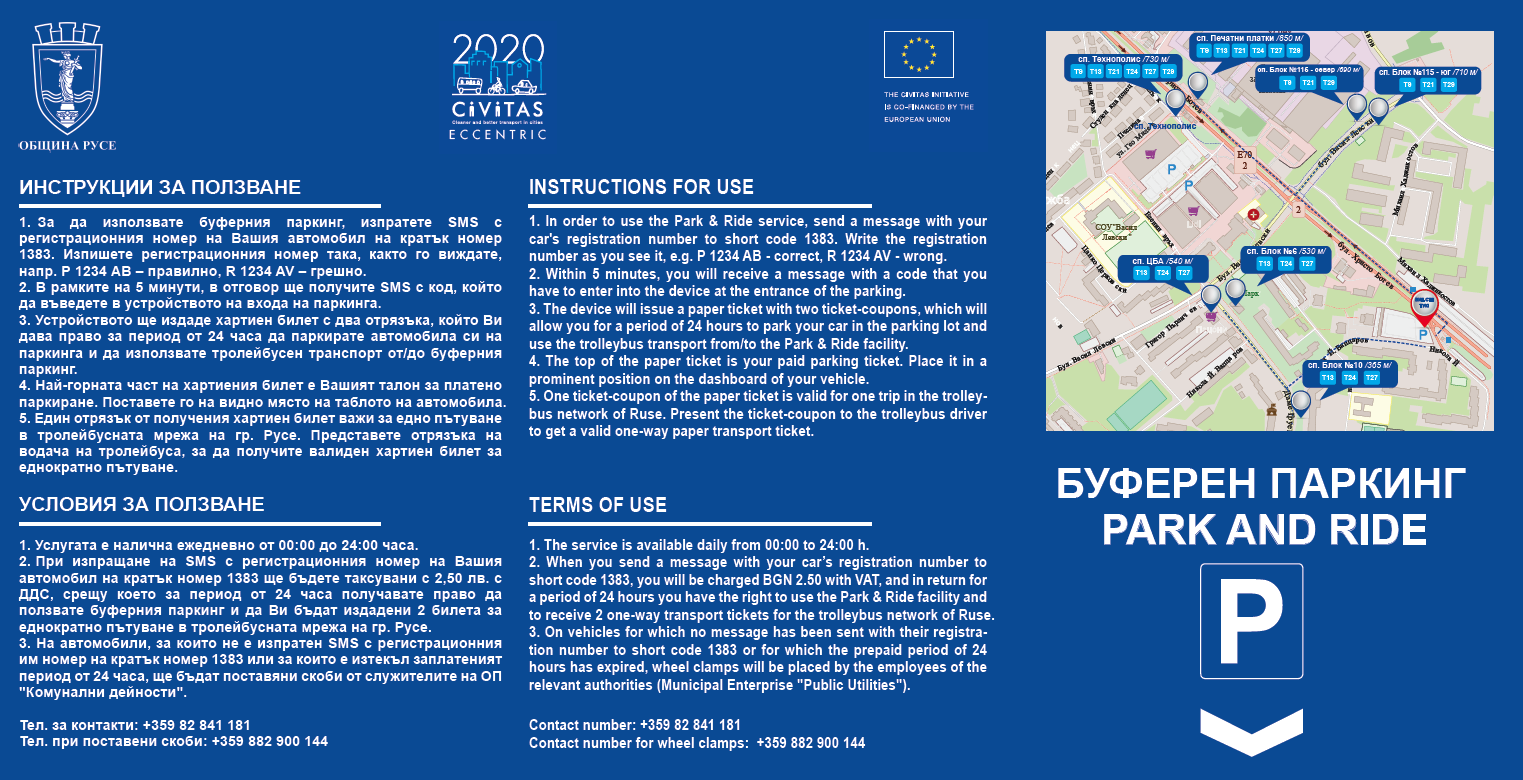 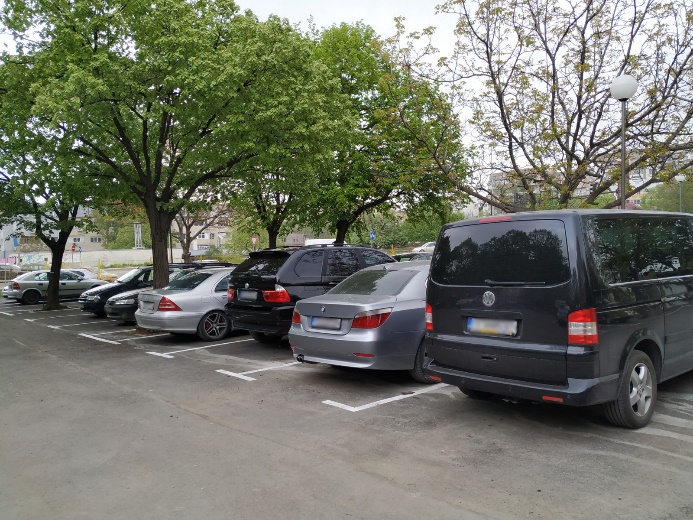 Мярка 2:Информация, обучение и повишаване на осведомеността
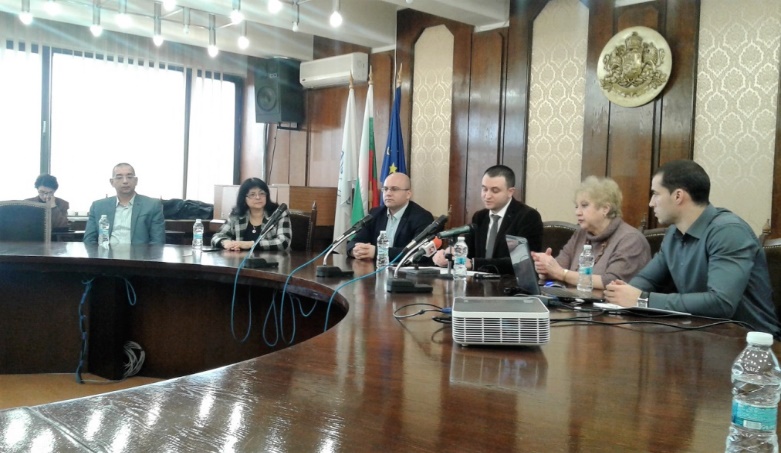 Обучение за служителите на обществения транспорт по въпросите на устойчивата градска мобилност
Организиране на 6 уъркшопа за граждани и НПО
Провеждане на 3 конференции за мобилност
Широка медийна кампания за устойчивата мобилност сред заинтересованите страни и училищата в града
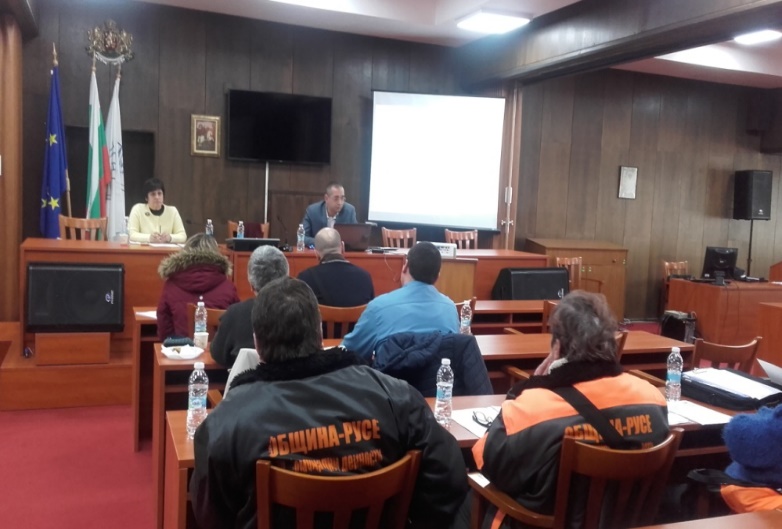 Мярка 3:Мобилно приложение и интернет портал за обществен транспорт
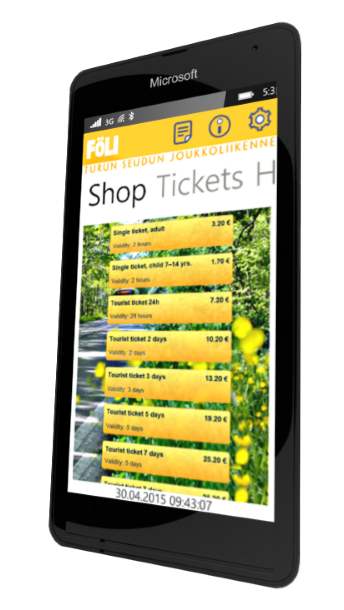 Разработване и внедряване на мобилно приложение и уеб портал за закупуване на превозни документи за обществения транспорт в Русе
Повишаване качеството на услугите на обществения транспорт
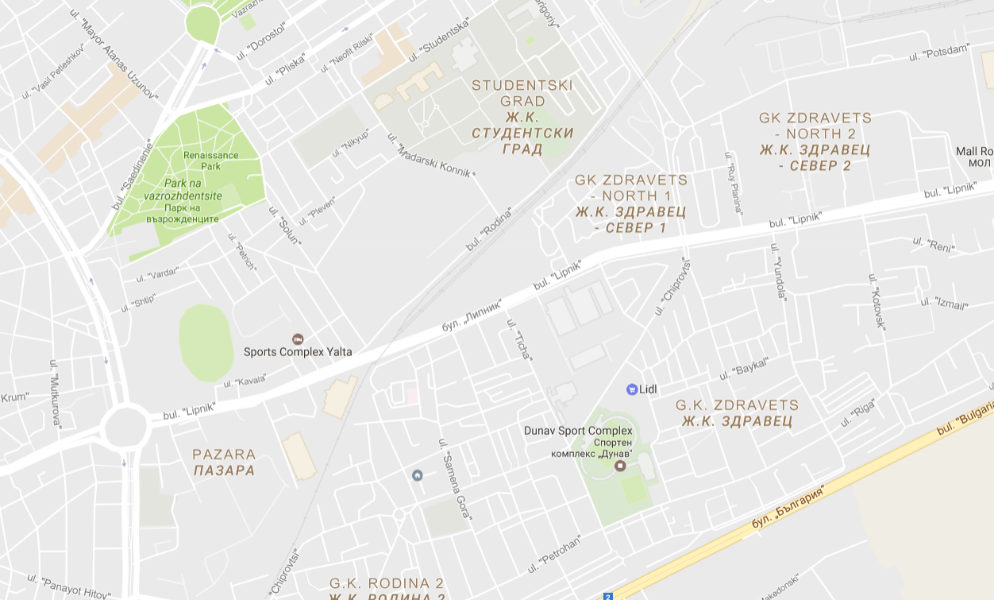 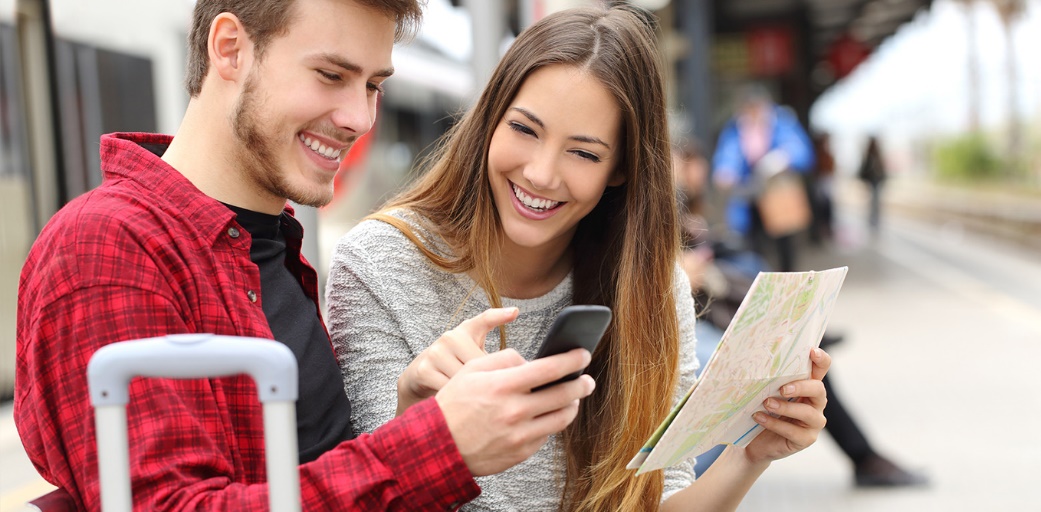 Мярка 4:Осигуряване на безопасни пешеходни пътеки
Анализ на състоянието на пешеходните пътеки в периферния квартал „Дружба“
Осигуряване на удобна и безопасна инфраструктура за пешеходци и хора с увреждания
Проектиране и пилотно изграждане на иновативни пешеходни пътеки със светлинни сигнализации и сензори за активация при пресичане на пешеходци и видеонаблюдение
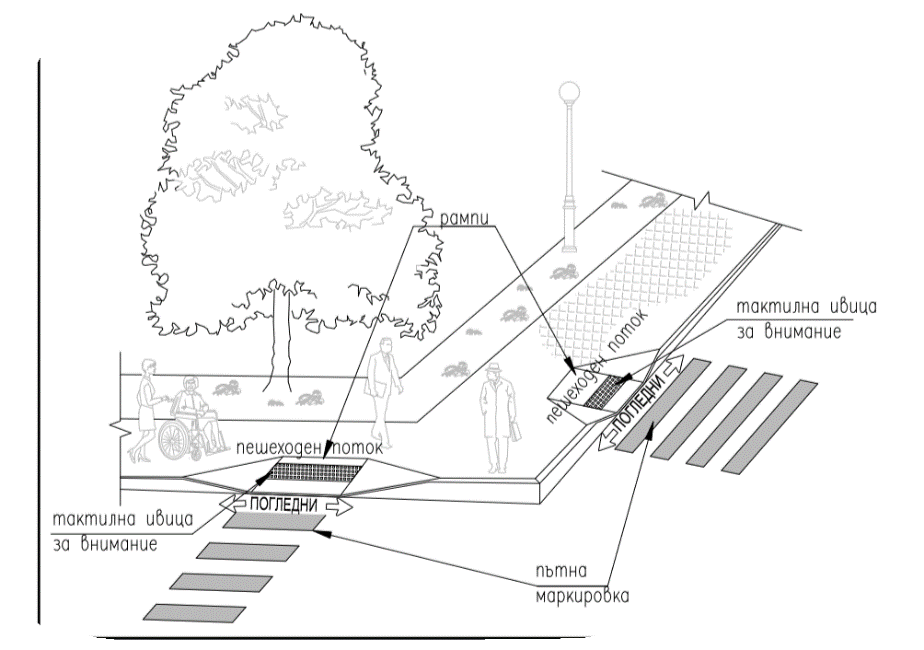 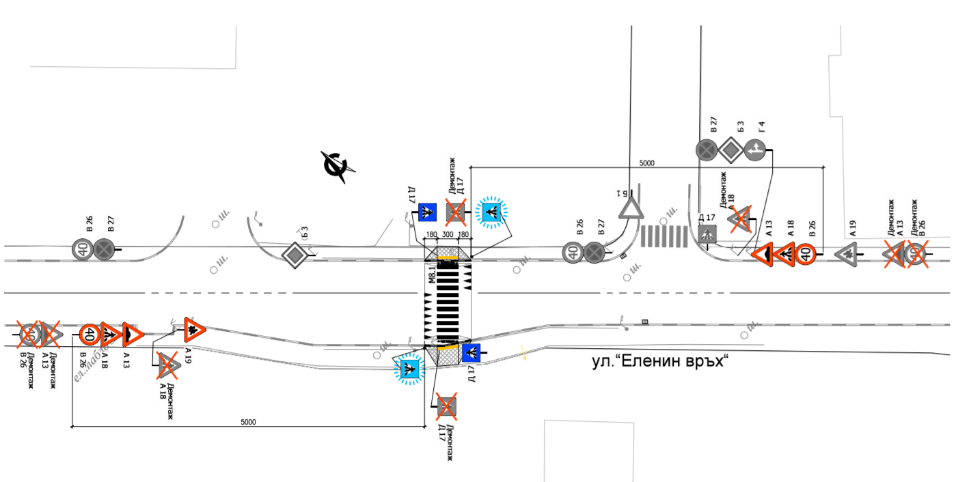 Мярка 5:Безопасни тротоари със съоръжения за велосипедно придвижване към центъра на града
Проучване на добри практики при изграждането на безопасни тротоари
Проектиране и изграждане на безопасни тротоари с възможност за велосипедно придвижване откв. „Дружба“ към центъра на града
Популяризиране сред гражданите и посетителите на града
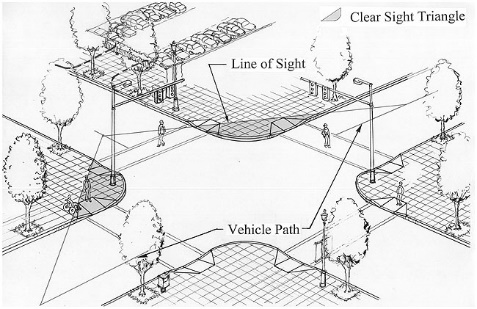 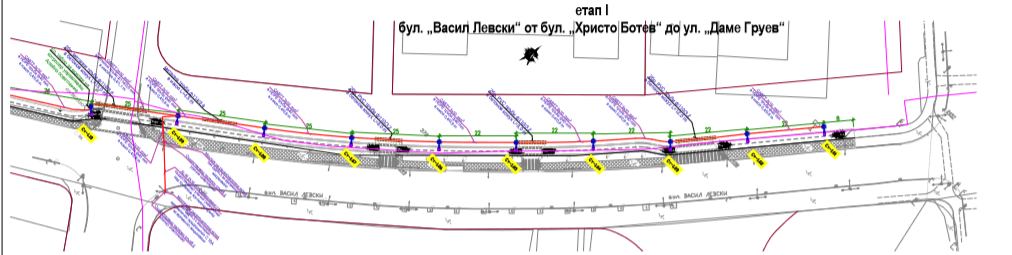 Мярка 6:Анализ на търсенето на обществения транспорти реорганизация на линиите
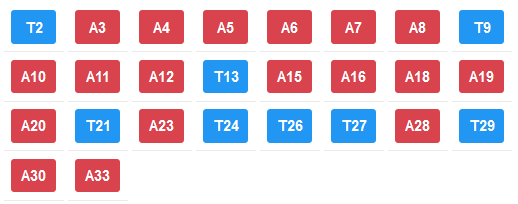 Събиране и анализ на базова информация за текущото състояние на градския транспорт в Община Русе
Изготвяне на актуализирана транспортна схема на Община Русе
Организиране и провеждане на дискусии със заинтересованите страни и публично обсъждане на предложението за актуализация на транспортната схема на Община Русе
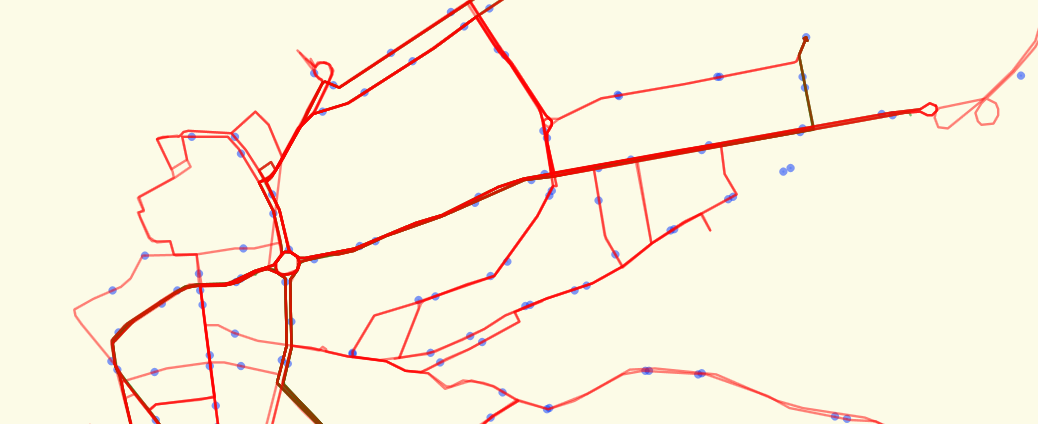 Мярка 7:Въвеждане на нощна линия за жителитена кв. „Дружба“
Проучване на добри практики за предоставяне на услугата
Пилотно тестване на експериментална нощна линия на обществения транспорт за жителите на квартала и гостите на града
Популяризиране на услугата сред гражданите
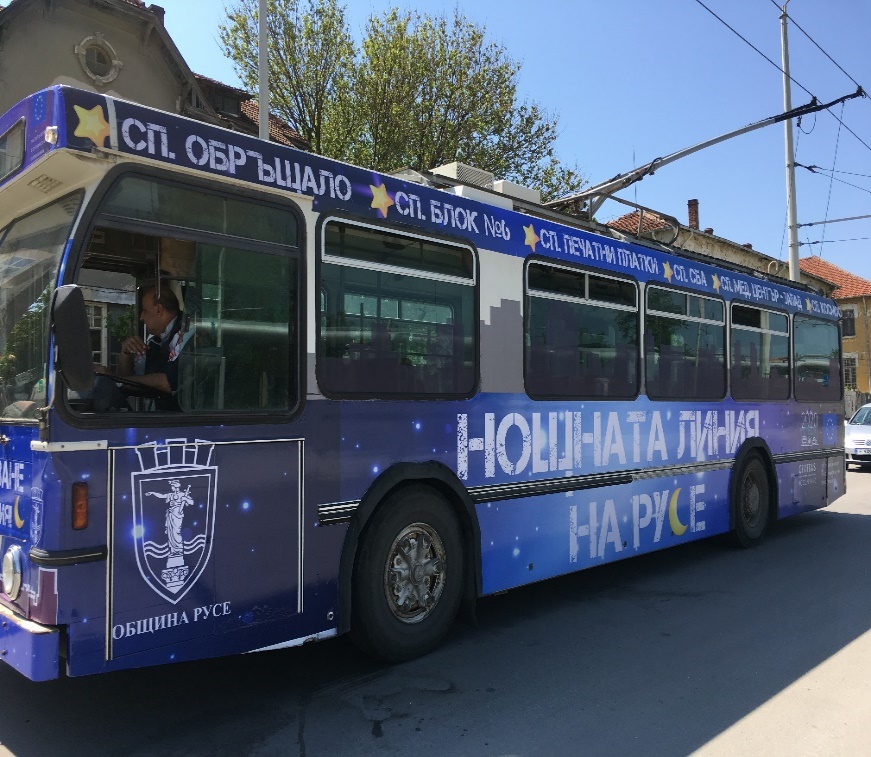 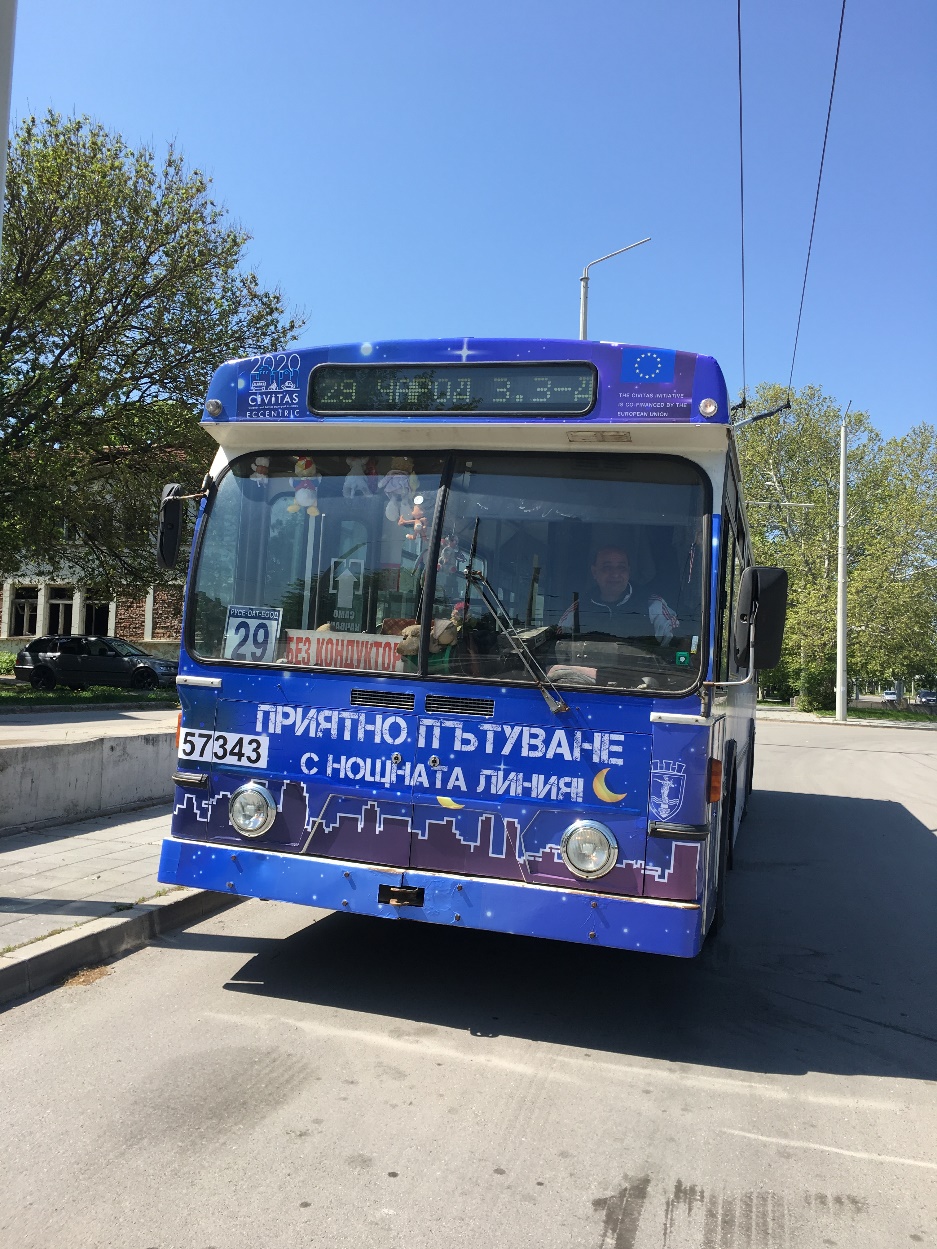 Благодаря за вниманието!
www.csdcs.org